Viral Infections of the Respiratory System***
Dr. MONA BADR
Assistant Professor
College of Medicine & KKUH
Objectives
Introduction to respiratory viral infections
Characteristics of respiratory viruses (Orthomyxoviridae, Paramyxoviridae)
Mode of transmission
Clinical features 
Lab diagnosis
Treatment & prevention
Respiratory Tract Infections
Are the commonest of human infections and cause a large amount of morbidity and loss of time at work (sick leave).
Are common in both children and adults.
Mostly caused by viruses.
Mostly are mild and confined to the upper respiratory tract (URT).
Mostly are self-limiting disease.
URT-infection may spread to other organs causing more severe infection and death.
Clinical manifestations
Common cold (rhinitis).
Pharyngitis. 
Tonsilitis. 
Sinusitis & otitis media.
Croup (acute laryngo-tracheobronchitis).
Acute bronchitis.
Acute bronchiolitis.
Viral pneumonia.
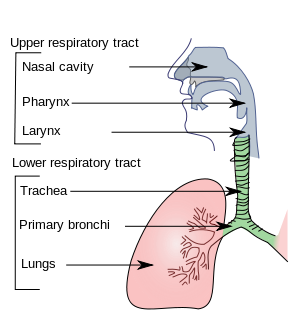 Types of influenza virus
Aمهم 
 Infects human and Animal
 Causes epidemic & pandemic 
 Causes epizootic in animal
 Antigenic drift 	    minor change
 Antigenic shift****** 	    
major change      		   (Avian flue ?)
 ( swine flue)
C
 Infects human only
 Causes mild illness
B
 Infects human only
 Causes outbreak
 Antigenic drift only
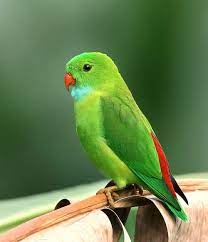 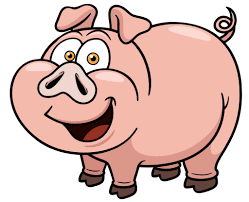 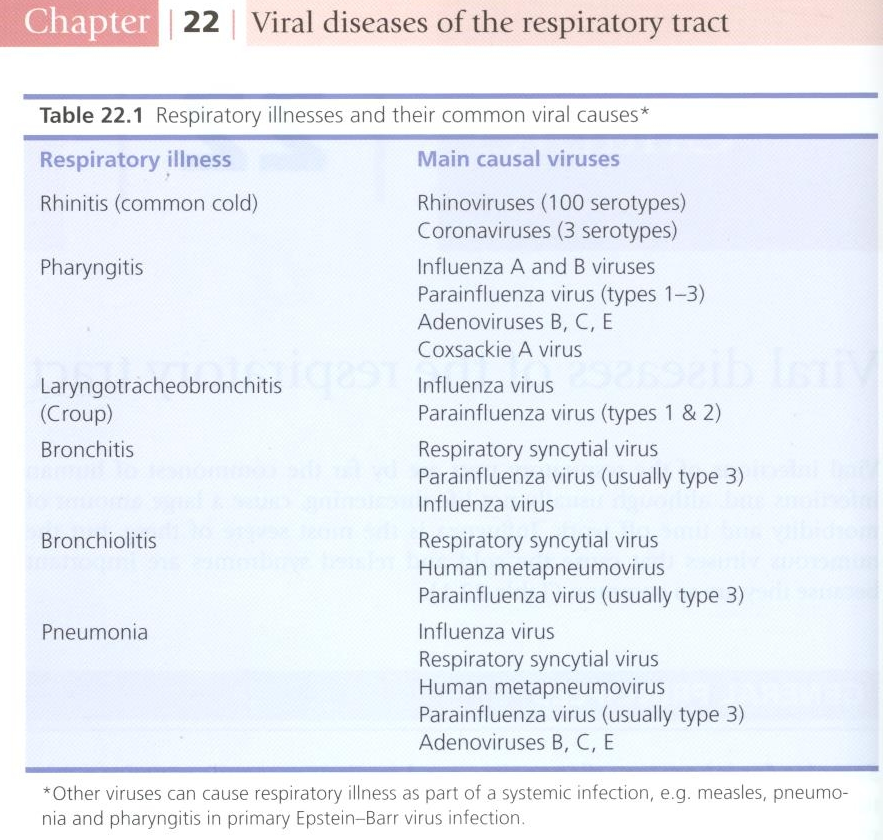 corona virus
Influenza Virus A
Family: Orthomyxoviridae.
 
  Structural features: Enveloped virus with 2 projecting glycoprotein spikes:
 Haemagglutinin (H) 
 Neuraminidase (N)

  Genome: 8 Segmented –ve  polarity ssRNA.
 
  This virus is highly susceptible to mutations &     rearrangements within the infected host.
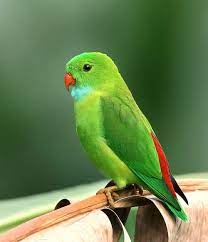 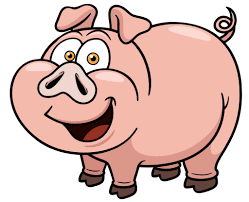 Influenza viral proteins
Haemagglutinin (H): 
 Attachment to the cell surface receptors.
 Antibodies to the HA  is responsible for immunity.
 16 haemagglutinin antigenic type, H1 – H16..

 Neuraminidase (N):
 Responsible for release of the progeny viral particles from the infected cell.
 9 neuraminidase antigenic type, N1 – N9.
Antigenic shift Major change    	Influenzas A
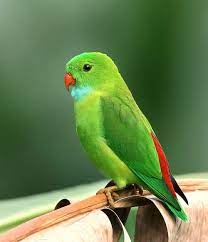 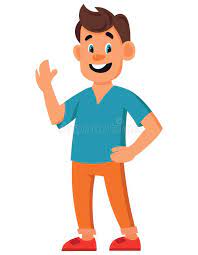 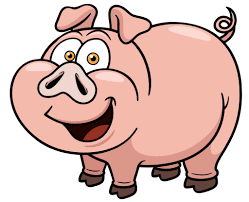 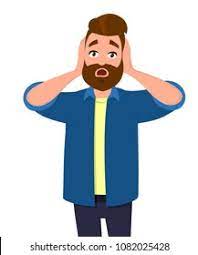 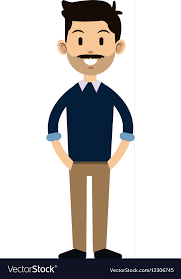 Influenza A only
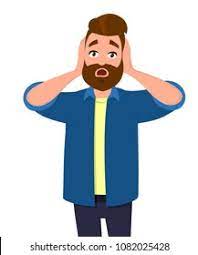 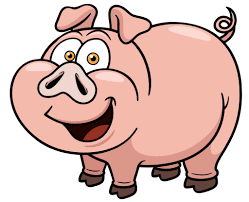 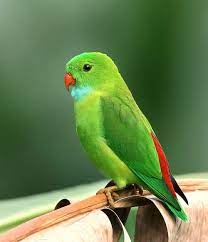 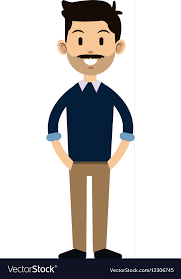 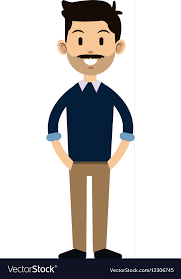 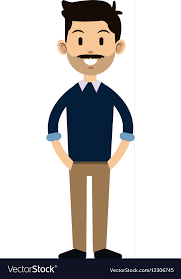 Influenza A&B
Influenza A Virus
Divided into subtypes based on the hemagglutinin and neuraminidase proteins.
   The currently circulating strains are: H1N1 & H3N2.

Pathogenesis: The virus infects the epithelial cells of the nose, throat, bronchi and occasionally the lungs.
Transmission: Inhalation of infectious aerosol droplets.
I.P.: 1-4 days.
Symptoms: Fever, malaise, headache, cough, chills, sore throat, and generalized pain.
Prognosis: Usually self-limiting disease.
.
Complications: - Primary influenza pneumonia                                                         		                 - 2nd bacterial pneumonia			         	               - Reye’s syndrome [fatty degeneration of 				                         CNS and Liver(Aspirin)
Lab diagnosis: routine testing by Direct detection of Influenza A or B virus from sputum, nasopharyngeal swab, aspirate (NPA) or respiratory secretion                                       by direct immunofluorescent assay (IFA). 
Other detection methods: Cell culture, PCR. 
Treatment:
1:  Amantadine is effective against influenza A virus only.
2:  Rimantadine, Oseltamivir (Tamiflu) or Zanamivir (Relenza) are effective against both influenza A & B viruses and can be used as treatment and prophylaxis.
Prevention:
 Influenza vaccine: Two types of vaccines are available: Both vaccines contain the current circulating of  both influenza A &B  virus****.
Vaccine should be given in October or November, before the influenza season begins.
1-  The annual trivalent Flu vaccine, (killed vaccine).
 Given to people older than 6-months, including healthy people and  those with chronic medical conditions.
2-  The nasal spray  (Flu mist): Live attenuated vaccine.
 Approved for use in healthy people between 5-49 years of age.
Avian flu
Viral etiology: Avian influenza type A virus (H5N1).
Family: Typical orthomyxovirus.
Epidemiology: Wild birds are the natural reservoir for the virus. They shed the virus in saliva, nasal secretion and feces. 
    All domestic poultry are susceptible to infection. 
    They become infected, when they eat food contaminated with secretion or excretion from infected bird.
   Avian influenza viruses do not usually infect human easily .
   High risk group includes those who working in poultry farms and those who are in close contact with poultry.
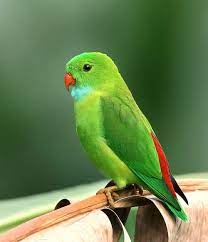 Avian flu
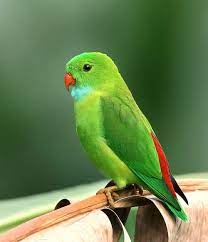 Avian influenza type A virus (H5N1).
The ability of H5N1 strain to infect birds more effectively than human is due to the presence of a certain type of viral receptor throughout the mucosa of the bird upper respiratory tract ,in contrast ,human have this receptor only in alveoli, not in the upper respiratory tract.
This explains why human are rarely infected and need long close contact with  infected  bird  ,but if human become infected  will have sever lower respiratory tract infection and pneumonia.
Symptoms of Avian flu in human:
Ranges from typical flu to                     severe acute lower respiratory disease.
Diarrhea, abdominal pain and bleeding from the nose have been reported.
Treatment:
Should be initiated within 48 hours. 
Oseltamivir and Zanamivir are used.
Lab diagnosis: PCR, detection of the viral RNA in throat swap.
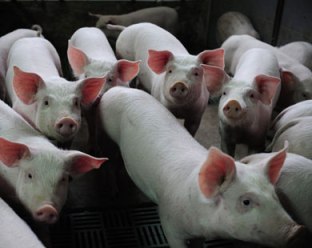 Swine flu
2009 to 2010 H1N1 influenza pandemic                                                  — In March 2009, an outbreak of respiratory illnesses was first noted in Mexico, which was eventually identified as being related to a novel H1N1 influenza A virus [The outbreak spread rapidly to the United States, Canada, and throughout the world as a result of airline travel In June 2009, the World Health Organization (WHO) raised its pandemic alert level to the highest level, phase 6,
The pandemic was caused by an H1N1 influenza A virus that represented a reassortment of two  strains, one human strain, and one avian strain;
Increased rates of sever complications, hospitalization, and death were observed among infected pregnant women compared with the general population, particularly during the second and third trimesters and after delivery.
Most deaths were related to respiratory failure resulting from severe pneumonia with multifocal infiltrates on lung . Although the majority of reported deaths occurred in individuals with underlying health problems ,up to one-third of hospitalized patients had no underlying chronic illness
Parainfluenza Virus
Family: Paramyxoviridae.
Structural features: Enveloped virus with -ve polarity ssRNA genome, with 5 serotypes.
Transmission: Inhalation of infectious aerosol droplets mainly in winter.
Clinical syndrome:
Croup or acute *******  مهم                               laryngo-tracheobronchitis.                                          PIV Type-I, II affect mainly in infants and young children. Fever, harsh cough, difficult inspiration can lead to airway obstruction which may require hospitalization and tracheostomy.
Bronchiolitis and Pneumonia:                 PIV Type-III in young children.
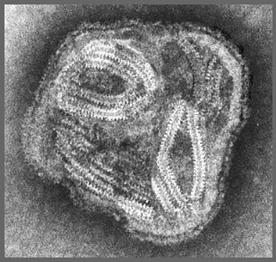 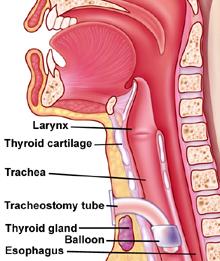 Parainfluenza Virus
Lab diagnosis: routine testing by Direct detection of the virus from sputum, nasopharyngeal swab, aspirate (NPA) or respiratory secretion by  direct immunofluorescent assay (IFA). 

  Other detection methods:           tissue culture, PCR. 

  Treatment and prevention: Supportive treatment, No specific treatment or vaccine available.
Respiratory Syncytial Virus (RSV)
Family: Paramyxoviridae.

  Structural features: Enveloped virus with –ve  polarity ssRNA genome.

  Transmission: Inhalation of infectious aerosols mainly in winter.

  Clinical syndromes:
Bronchiolitis & PNEUOMONIA****                                                           Life-threatening disease in infant especially under 6 month , respiratory distress and cyanosis can be fatal and can lead to chronic lung disease in later life.
RSV
Lab diagnosis: routine testing by Direct detection of the virus from sputum, nasopharyngeal swab, aspirate (NPA) or respiratory secretion by                           direct immunofluorescent assay (IFA). 

Other detection methods: Isolated of virus by cell culture from N.P.A  look for multinucleated giant cell or syncytia as cytopathic effect (C.P.E);   PCR. 

Treatment and prevention: Ribavirin****** administered by inhalation for infants with severe condition. 
No vaccine available, but passive immunization immunoglobulin can be given for infected premature infants.
Multi-nucleate giant cells called syncytia.                        Usually these syncytia are the result of expression of a viral fusion protein at the host cell membrane during viral replication. Viruses such as RSV are known to induce the formation of syncytia.
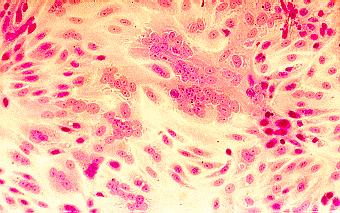 Measles Virus
Family: Paramyxovidae.
  Structural features: Enveloped virus with –ve  polarity ss-RNA genome. 
  Transmission: Inhalation of infectious aerosol droplets.
  Epidemiology: Measles virus infects human only. 
Most cases in preschool children, very infectious, infection occurs mainly in winter and spring.
Pathogenesis:
The virus infects first epithetical cells of upper respiratory tract, then the virus spread to the blood causing viremia   and reach  the lymphoid tissue where it replicates further and disseminates to the skin causing               maculopapular rash.
Clinical features:  
 I.P.: 7- 14 days.
 Prodromal symptom: Fever, cough, conjunctivitis and running nose.
 Kolpik's spot: Small red papules with white central dots appear mostly in buccal mucosa. 
 Rash: Maculopapular rash first on face, trunk, extremities.
 The rash is red, become confluent, last 4 or 5 days, then disappears leaving brownish discoloration of the skin and final desquamation.
 Recovery complete in normal children with            life long sold immunity.
 Complication also can occur.
Measles Maculopapular rash
Kolpik's Spot
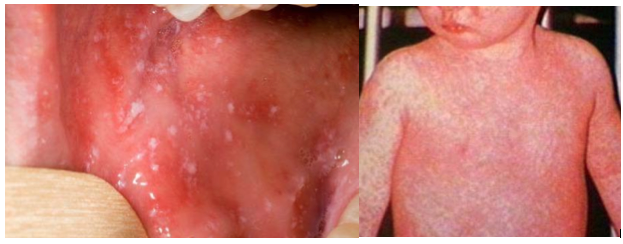 Complication: 
1- Encephalitis: Acute or subacute sclerosing panencephalitis (SSPE)
2- Giant cell pneumonia: rare in immunocompromised children due to direct invasion of measles virus to the lung tissue.

  Lab diagnosis:  by detection of                                                  IgM specific antibodies using ELISA, and in case of SSPE detection of measles antibodies in CSF or detection of viral RNA using PCR.

  Treatment and prevention: No specific treatment, Prevention by giving the live attenuated vaccine (MMR) for Measles, Mumps and Rubella (given to all children 15 month and booster dose at school entry). Give excellent long last protection.
Mumps Virus
Mumps: is an acute benign viral parotitis. 
Parotitis (painful inflammation and swelling of salivary gland and mainly parotid glands), it is a disease of children (5-15 years), but also can be seen in young adult with more complicated feature.

Virology Aspect:
  Family: Paramyxoviridae.
  Structural features: Enveloped virus with - polarity ss-ve RNA genome. 
 The viral envelope is covered with two glycoprotein spikes, hemagglutinin and neuraminidase.

  Transmission: Inhalation of infectious aerosol droplets during sneezing and coughing, direct contact with saliva.
Epidemiology: Mumps virus infects human only. 
  Highly infectious, peak in winter.
  Long incubation period 18-21 days.

Pathogenesis:
Infection started in the epithelial cells of upper respiratory tract, then virus spread by viremia to parotid gland mainly and to other organs as:         testes, ovaries, pancreas and CNS.

  Clinical Features:
  Classic mumps starts with moderate fever, malaise, pain on chewing or swallowing, particularly acidic liquids.
  Sudden onset of fever and painful swelling of parotid gland.
  Self-limiting disease resolve within one week.
  Solid and long life immunity developed.
Complications:
 Aseptic meningitis, Encephalitis, Pancreatitis, Thyroiditis.
  after puberty:
  Orchitis: inflammation of one or both testicles. usually unilateral, rarely leads to sterility.
  Oophoritis: inflammation of ovaries.
  Lab diagnosis:
 Serology by detection of IgM specific antibodies using ELISA, cell culture and isolation of the virus from saliva or detection of                 viral RNA  using PCR.
  Treatment and prevention:
  No specific antiviral treatment.
  MMR: Live attenuated vaccine for Measles, Mumps and Rubella given to all children 15 month and booster dose at school entry.  Give excellent long last protection.
Mumps clinical picture
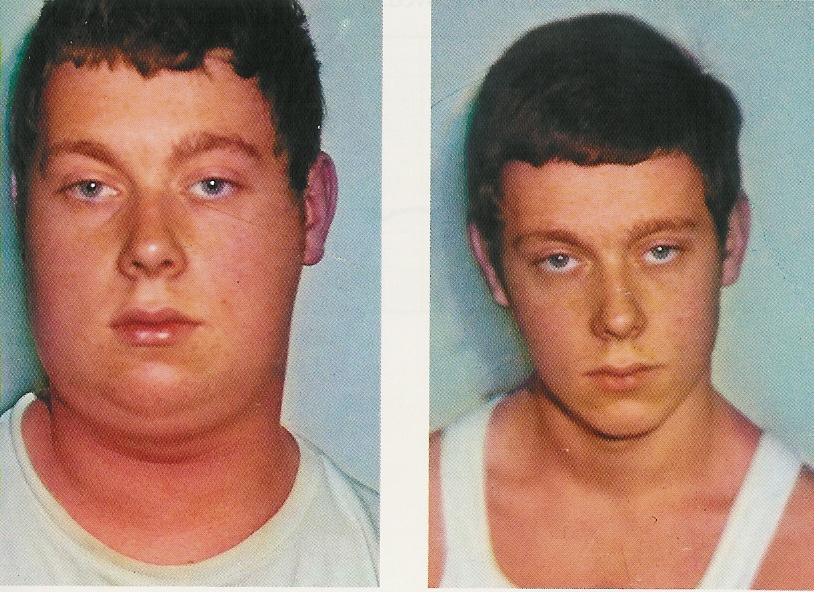 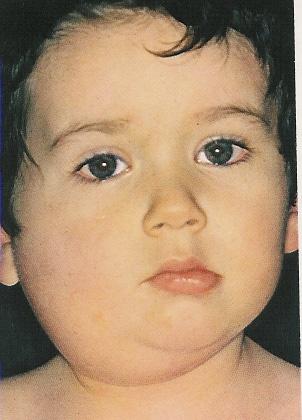 After Recovery
During Infection
Reference books &the relevant page numbers
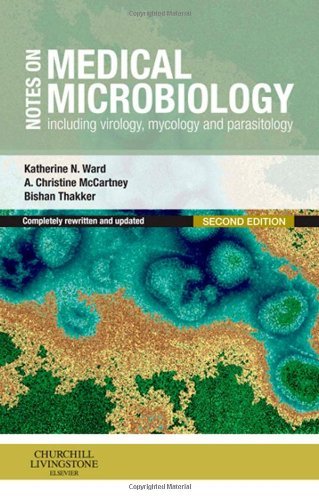 Notes on Medical Microbiology
By; Katherine N. Ward, A. Christine McCartney, and Bishan Thakker.
 (2009) 
Pages; 329-340.


Human Virology
By; Leslie Collier and John Oxford.
(2006) 
Pages, 71-95.
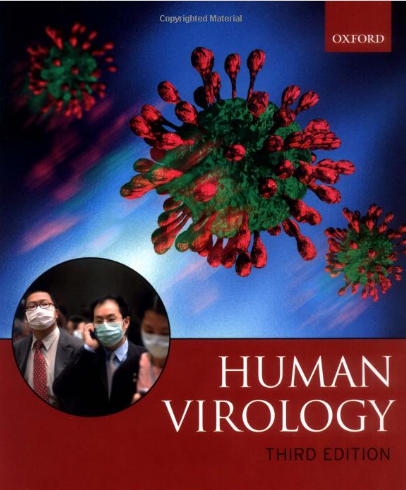 Thank you for your attention!
Questions?